Outline of Advocacy Activities in GhanaCREW Project
Appiah Adomako
CUTS Accra
[Speaker Notes: Notes on behalf of shreya: for the PAC meeting on Nov 19

1.  In the slides the mapping is only done for bus
 for the maize sector, the mapping has not been included
 please include a slide for the same.

2. 3For  specific advocacy agenda:

the agenda for maize has been included in the slides
but for the agenda on bus transport
the slide has not been included

3. For the table in developing the advocacy plan:

you are free to remove the section on indicators for success. we feel that it would be premature to already indicate the indicators for success

4. For the approach:

you would have to fill any the prospective actions that CUTS Accra plans to take to advocate for the specific issues]
Outline
Approach: linking evidence with advocacy, targeting ‘outcomes’
Mapping  relevant stakeholders for advocacy 
Sector specific advocacy agenda
Developing the Advocacy Plan
Endnotes – Overall suggestions by NRG members
2
1. Linking evidence-based outcomes with advocacy
Identifying ‘cases’ or ‘stories’ from the field work
Cases that help link: 
	Competition reforms > Market effects > Implications on 	beneficiaries (consumers and producers)

Possibility of quantifying results?
Compelling case studies (qualitative, anecdotal)
Developing working relations with key stakeholders. 
Creating and conveying the advocacy message(s)
3
2. Mapping stakeholders for advocacy –
Bus Transport
4
2. Mapping stakeholders for advocacy –
Maize Sector
5
Advocating on What?
Maize and Bus Transport Sectoral Issues
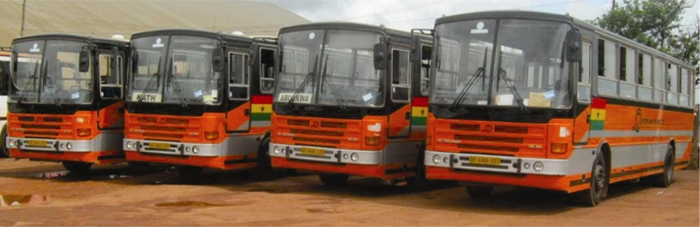 6
3. National advocacy issues
Staple Food/Maize
Pro-competitive reforms in seeds sector is working in the interest of farmers.
Private sector’s involvement in the sales and distribution of fertilizers have also increased the usage of fertilizers among fertilizers. 
 How can this experience be replicated in other inputs, e.g. – credit?
Greater thought  needed in engaging private sector in infrastructure and service provision (supply-chain)
7
3. National advocacy issues
Bus Transport
Introduction of new regulations and standards in the sector. 
Competition Reforms in the Bus Transport Industry - Policy Framework
National Road Transport Regulatory Authority- a policy prescription
Policy Reform on Strengthening Private Sector Operation in Bus Transport
Route rationalization
8
4. Specific advocacy agendaMaize
National seed policy and its implication on production and farmers
Fertilizers sector reforms and implications for farmers
The role of NAFCO on price setting
National seed policy and its implication on production and farmers
9
5. Specific advocacy agendaBus Transport
Route rationalization and its impact on efficiency and utilization of resources
Road transport regulatory authority and its role in setting and enforcing standards in road transports
Regulating the sector to ensure standardization 
Controlling the “union cartel” in passenger transports.
10
Advocating How?
Strategy for Success
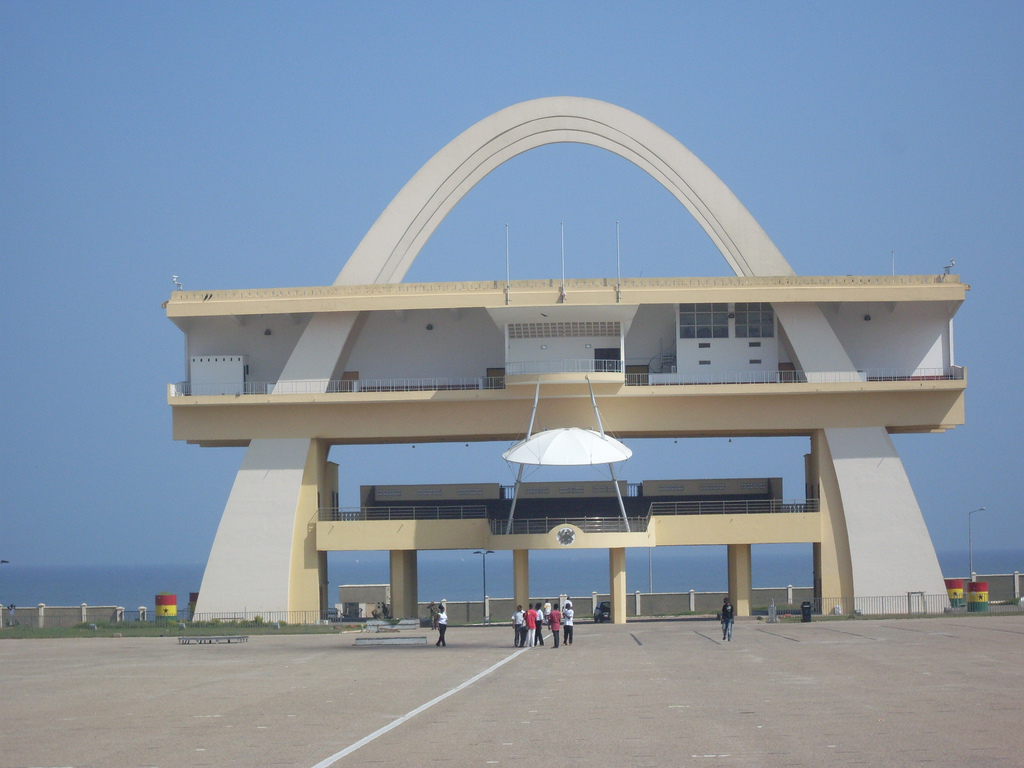 11
5. Developing the Advocacy PlanMaize
12
5. Developing the Advocacy Plan(BUS TRANSPORT)
13
Thanks for your attention!

apa@cuts.org
14